Embargoed for 8:13am CT/9:13am ET, Sunday, Nov. 6, 2022
STeroids to REduce Systemic Inflammation after infant heart Surgery (STRESS) Trial
Kevin D. Hill MD MSCI, Prince J. Kannankeril MD MSCI,  Jeffrey P. Jacobs MD, H. Scott Baldwin MD, Marshall L. Jacobs MD, Sean M. O’Brien PhD, David P. Bichel MD, Eric M. Graham MD, Brian Blasiole MD, Ashraf Resheidat MD, Adil Husain MD, S. Ram Kumar MD PhD,  Soju Chang MD MPH, Jerry L. Kirchner BS CRRP, Dianne S. Gallup MS, Joseph P. Turek, MD PhD, Mark Bleiweis MD, Bret Mettler MD, Alexis Benscoter MD, Eric Wald MD, Tara Karamlou MD, Andrew Vanbergen MD, David Overman MD, Pirooz Eghtesady MD, Ryan Butts MD, John Kim MD, John Scott MD, Brett Anderson MD, Michael Swartz PhD, Patrick McConnell MD, Jennifer S. Li MD MHS 
and the STRESS Network Investigators
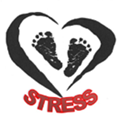 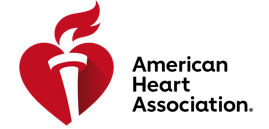 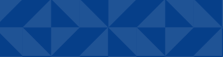 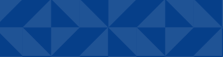 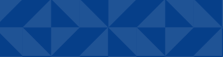 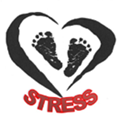 DISCLOSURES
STRESS Network and STRESS Trial (NCT03229538) were supported by grants from the National Centers For Advancing Translational Sciences (NCATS 1U01 TR001803-01, U24TR-001608-03) and from the Eunice Kennedy Shriver National Institute of Child Health and Human Development (U18FD-006298-02).
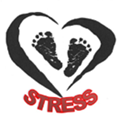 BACKGROUND: PERIOPERATIVE CORTICOSTEROIDS
Used to treat CPB-related systemic inflammatory response
Safety and efficacy not established in children
Registry Data (2011-’16)

52% of neonatal surgeries used pre/perioperative steroids
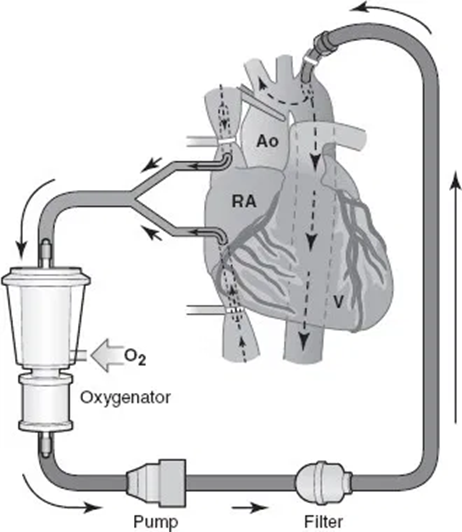 Ischemia-
reperfusion
Surgical injury
Adult trials (DECS1, SIRS2)
 >12,000 randomized
Meta-analysis3: 
No difference in mortality, stroke, renal failure, afib
Reduced respiratory failure, infection, LOS

Pediatric trials4
Meta-analysis: 10 RCTs conducted over 4 decades, 768 children enrolled
Improved fluid balance at 24, 36 hrs
No difference in any other endpoints
But underpowered
Exposure to artificial surfaces
Hypothermia
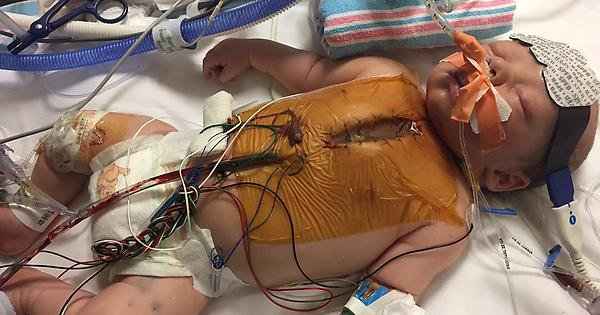 Shear forces
Dieleman et al. JAMA 2012 Nov 7;308(17):1761-7
Whitlock et al. Lancet 2015 Sep 26;386(10000):1243-53
3. Dvirnik et al. BRJ Anaesth 2018 Apr;120(4):657-67
4. Bronicki et al. Ann Thorac Surg 2021 Oct;112(4):1363-70
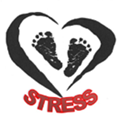 BACKGROUND: TRIAL CHALLENGES
Historically very few trials in children with heart disease1
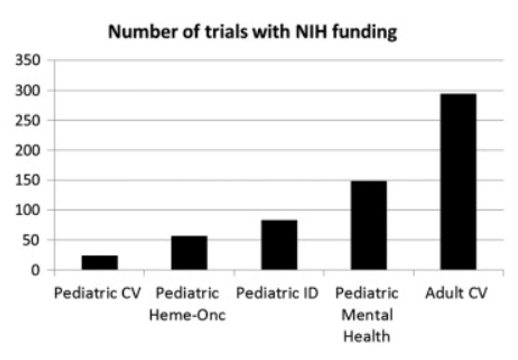 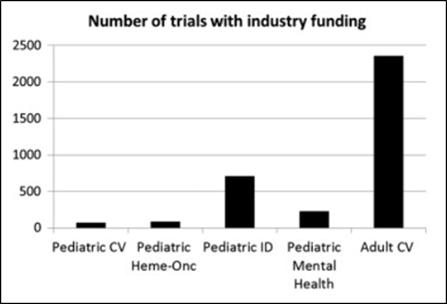 Why?
Rare, heterogeneous patient cohort
Difficult to consent and enroll 
High costs, limited funding
Hill et al. Am Heart J 2014 Jun;167(6):921-9
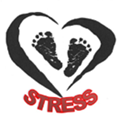 TRIAL DESIGN
Solution: Pragmatic “trial within a registry”
Society of Thoracic Surgeons Congenital Heart Surgery Database (STS-CHSD)
Mature registry in existence since 19981
Demographic, surgical and outcomes data
98% accuracy in prior audits2

Randomized, placebo controlled trial
Participants randomized 1:1 to methylprednisolone (30mg/kg) vs placebo at 24 STS-CHSD Centers
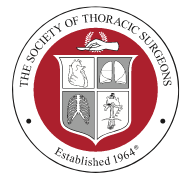 Final Study 
Database
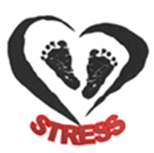 Link
+
Ancillary 
database
Kumar et al. Ann Thorac Surg 2021 Dec;112(6):1753-1762
Nathan et al. Ann Thorac Surg. 2017 Feb;103(2):629-636
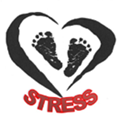 ENDPOINTS
Primary endpoint: Ranked composite
Participants assigned worst outcome experienced during hospitalization
Ranking commensurate with clinical impact
Covariate adjusted primary analysis
1200 participants: > 90% power
Secondary endpoints
Unadjusted analysis and “Win Ratio”
Composite mortality/major morbidity (>91)
Post-op LOS, Prolonged ventilation (> 7 days)
Post-op Low Cardiac Output Syndrome
Safety Endpoints
Composite infection, Hyperglycemia, Insulin administration
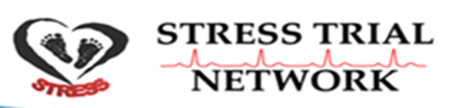 [Speaker Notes: Comment on how we chose these]
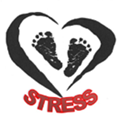 RESULTS: TRIAL COHORT
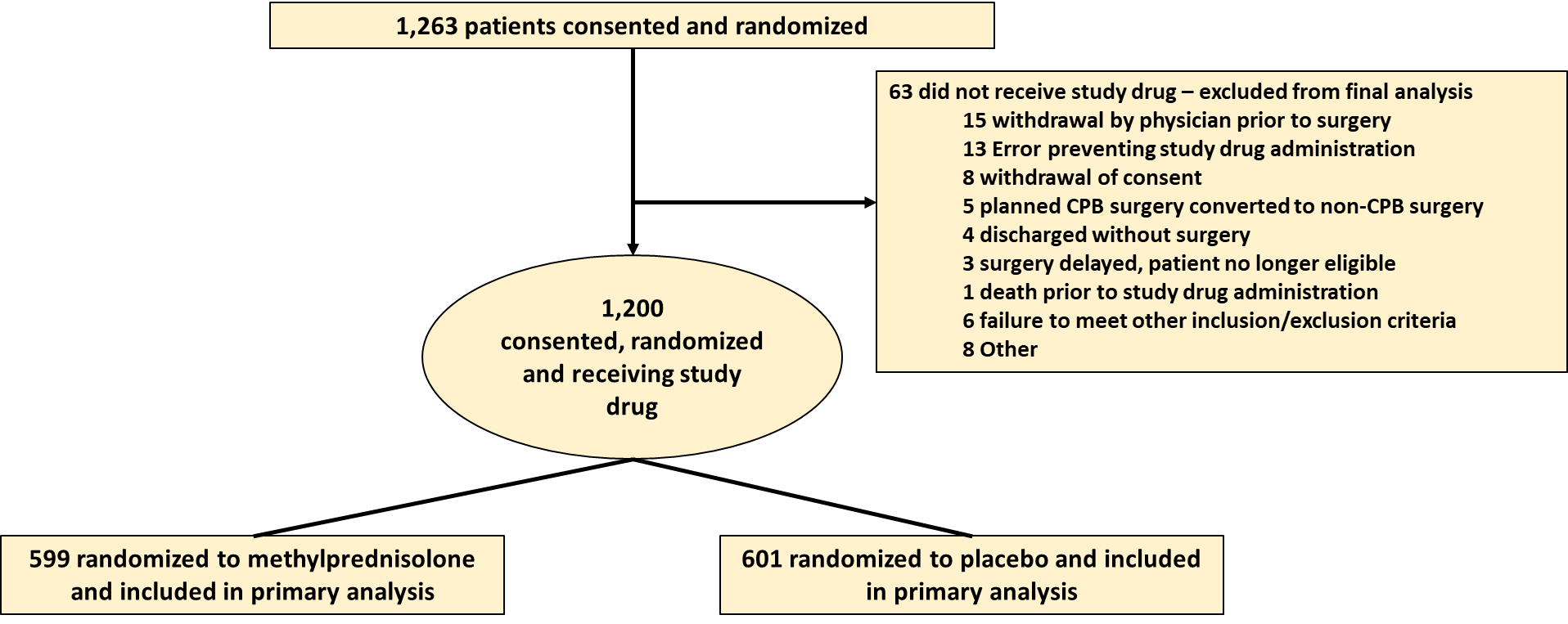 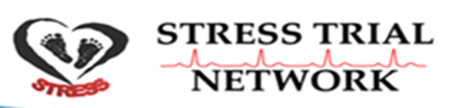 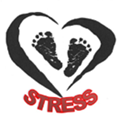 RESULTS: BASELINE CHARACTERISTICS
Diverse participant cohort
Similar distribution of baseline characteristics
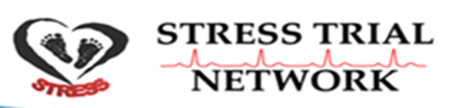 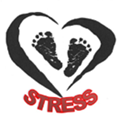 RESULTS     CASE COMPLEXITY AND PROCEDURAL DISTRIBUTION
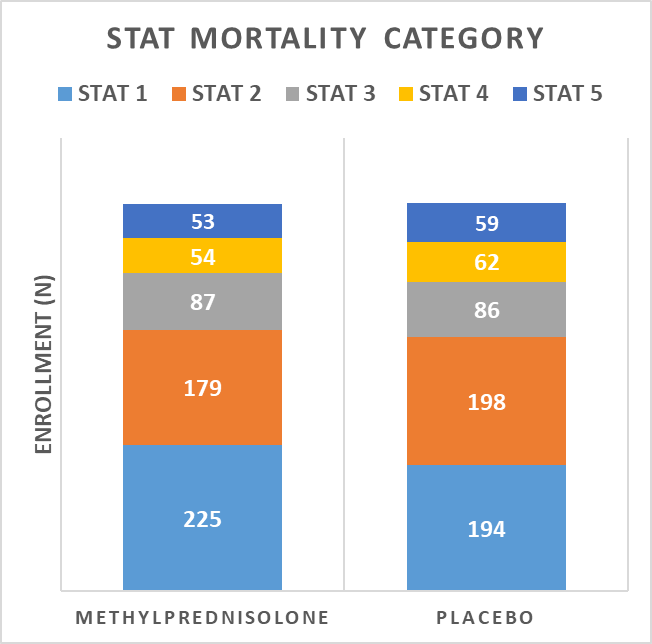 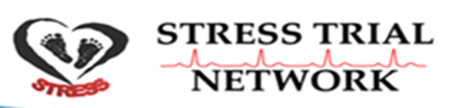 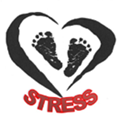 RESULTS: PRIMARY OUTCOME
Adjusted OR = 0.86, 95% CI 0.71 to 1.05; p=0.14
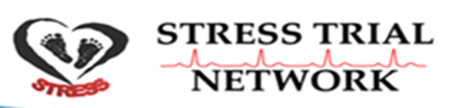 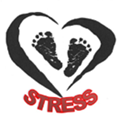 RESULTS: SECONDARY OUTCOMES
Favors Methylprednisolone
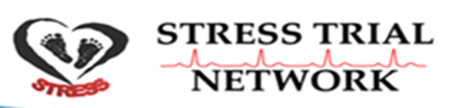 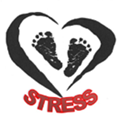 RESULTS: SAFETY AND OTHER OUTCOMES
Methylprednisolone with higher post-operative  blood glucose
Methylprednisolone more likely to receive post-op insulin
Methylprednisolone less likely to receive post-op hydrocortisone
P=0.004
P<0.001
P<0.001
No differences in rates of any other complications
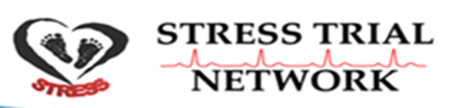 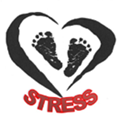 RESULTS: SUBGROUP ANALYSES
Potential benefit in STAT 1,2,3 cases, longer bypass duration and non-premature infants
No site-dependent treatment effect
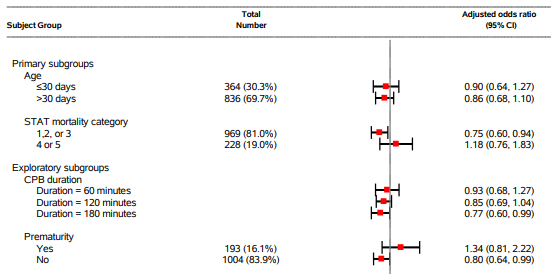 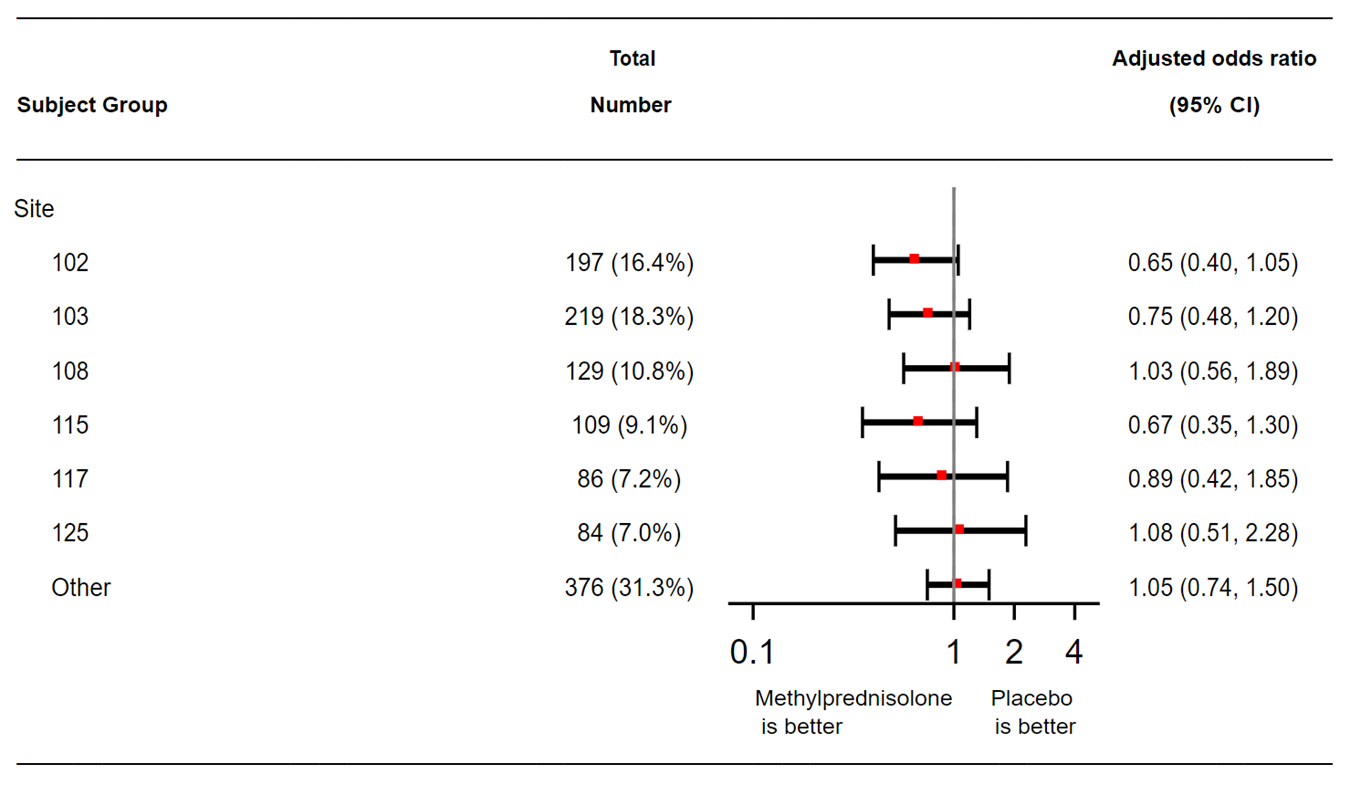 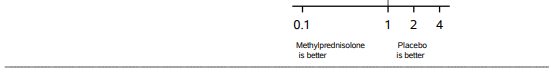 No differences by race, ethnicity, gender, presence of other preop-risk factors, non-cardiac anatomic abnormalities or syndromes/chromosomal anomalies
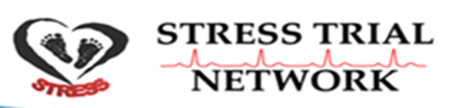 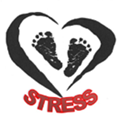 CONCLUSIONS
Methylprednisolone did not decrease the likelihood of the risk adjusted composite primary endpoint…but did reduce the likelihood of the primary endpoint when analyzed without risk adjustment and using the “Win Ratio”
Methylprednisolone increased the likelihood of hyperglycemia requiring insulin therapy
In subgroup analysis, there was evidence of benefit for infants undergoing lower complexity operations (STAT 1,2,3), those with longer CPB times and those without prematurity
Future studies should evaluate mechanisms for risk-stratification to elucidate whether a more targeted approach might offer benefit in select sub-populations
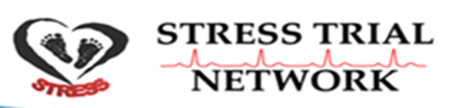 [Speaker Notes: Note small numbers]
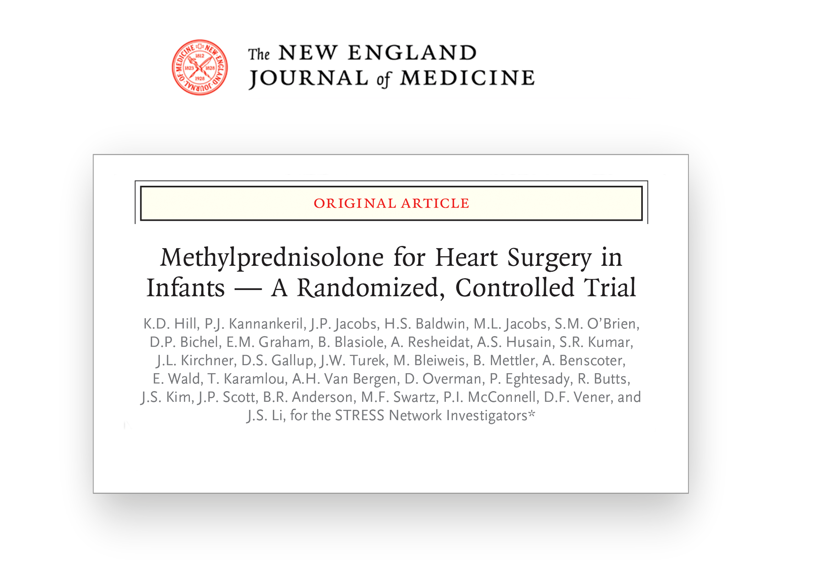 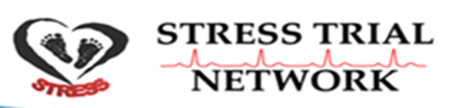 THANK YOU TO OUR STRESS NETWORK
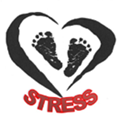 Executive committee: Kevin D. Hill MD MSCI, Prince J. Kannankeril MD MSCI, Jeffrey P. Jacobs MD, H. Scott Baldwin MD, Marshall L. Jacobs MD, Sean M. O’Brien PhD, David P. Bichel MD, Jennifer S. Li MD MHS

NCATS Program Officer: Soju Chang MD MPH

Steering committee: Eric M. Graham MD, Jane Newburger MD, James Tweddel MD, Lori Smoot (Parent)

Site PIs/Co-Is: Brian Blasiole MD PhD, Ashraf Resheidat MD, Adil S. Husain MD, S. Ram Kumar MD PhD, Joseph W. Turek, MD PhD, Mark Bleiweis MD, Bret Mettler MD, Alexis Benscoter MD, Eric Wald MD, Tara Karamlou MD MSc, Andrew H Van Bergen MD, David Overman MD, Pirooz Eghtesady MD, Ryan Butts MD, John S. Kim MD, John P. Scott MD, Brett R. Anderson MD MBA MS, Michael F. Swartz PhD, Patrick I. McConnell MD, David F. Vener MD, Venugopal Amula, MD, Nick Andersen, MD, Jean Ballweg, MD, Scott M. Bradley, MD, Jason R. Buckley, MD, Reid C. Chamberlain, MD, Karla G. Christian, MD, John D. Cleveland, MD, Nhue Do, MD, Will Gibson, MD, Christoph P. Hornik, MD MS PhD, James Jaggers, MD, Minoo N. Kavarana, MD, William Ravekes, M.D., Jennifer Schuette, MD, MS, Sarah Tabutt, MD PhD, Richard V. Williams, MD, Sinai C. Zyblewski, MD

Data Safety and Monitoring Board: Tim Feltes MD, Matt Laughon MD MHS, Kimberly Gauvreau, ScD, 

Site Personnel: Sarita Madell, Kimberly Crum, Laura Sullivan, Kate Galligy, Kathleen Van’tHof, Laura Burgardt, Michelle Otto, Chantal Sanchez, Layla Al Sarraf, Lucey Boyle, Shalayna Woodly, Taylor Swann, Kathleen Molony, William Anguiano, Maria Martinez, Bianca Mobley, Parvin Mohazabnia Molly Brown, Amy Taylor, Brandi Scott, Mike Gawad, Jennifer Nelson, Jennifer Marshall, Amy Monroe, Reality Price, Susan Richey, Dalia Lopez-Colon, Leah Breault, Linda Lambert, Disha Goel, Pawel Kwiatkowski, Chelsea Mannie, Annie Pourney, Gabriel Hansen, Carolyn Chamberlain, Luke Murphy, Jennifer Harman, Melissa Challman, Andrew Lee, Martine Malivers, Elizabeth Menard, Bonnie Hughes, Katrin O’Grady, Mark LoGalbo, Deborah Bizjak, Fejeania Hunter, Sidney Koepp, Lukas Kost, Kimberly Teknipp 
STRESS Trial Coordinating Center (DCRI): Sergei Avdiushko, Susan Bartone, Gail Beaulieu, Darwin Chavez, Stephanie Decker, Deborah Drosdick, Laura Edwards, Carrie Elliott, Alicia Ellis, Claire Evans, Julie Fly, Dianne Gallup, Cindy Green, Jesse Hickerson, Valerie Jackson, Theresa Jasion, David Jensen, Jerry Kirchner, Cheryl Mayton, Annette McDaniel, Rania Metry, Carol Pereira, Thomas Phillips, Gudaye Tasissa, Tinisha Turner, Kadie Wells, Vanderbilt University Darlene Fountain, Central IRB coordination
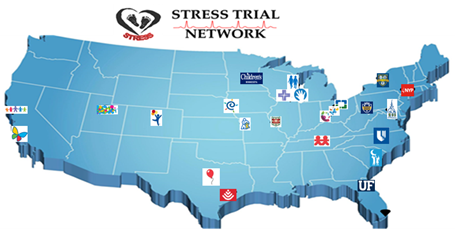 Duke University Pediatric and Congenital Heart Center, Vanderbilt University Medical Center, University of Florida Congenital Heart Center, Johns Hopkins University School of Medicine, Medical University of South Carolina, UPMC Children’s Hospital of Pittsburgh, Texas Children’s Hospital, Baylor College of Medicine, University of Utah/Primary Children’s Hospital, University of Southern California; Heart Institute, Children's Hospital of Los Angeles, University of Cincinnati, Cincinnati Children's Hospital Medical Center, Ann & Robert H. Lurie Children's Hospital of Chicago, Northwestern University Feinberg School of Medicine, Cleveland Clinic Children’s, Advocate Children’s Hospital, Children's Minnesota, Washington University School of Medicine, University of Texas Southwestern, Children's Hospital Colorado, University of Colorado School of Medicine, Children's Wisconsin, Medical College of Wisconsin, NewYork-Presbyterian/Columbia University Irving Medical Center, University of Rochester Medical Center, Nationwide Children's Hospital; The Ohio State University, Children’s Mercy Kansas City, University of California San Francisco Benioff Children’s Hospital.
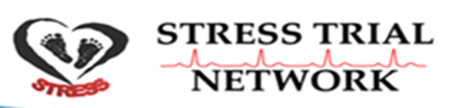 [Speaker Notes: Note small numbers]